«Сладкая опасность»
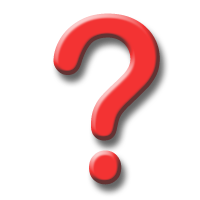 Ребята, кто из вас догадается, что мы видим на экране?
Вы любите её жевать? 

Как часто вы это делаете? 

Ребята, а что вы знаете об истории    жевательной резинки?
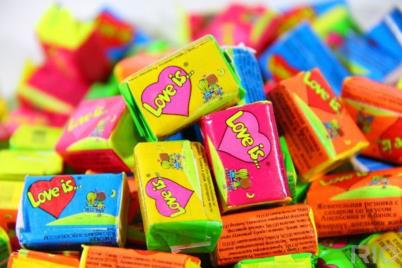 История создания    
Небольшие кусочки смолы, обнаруженные археологами при раскопках поселений древних людей, — это не что иное, как первая жевательная резинка. В Древней Греции , на Ближнем Востоке, Африке пережевывание смолы мастикового дерева применялось для очищения зубов.
1000 лет назад индейцы племени майя для тех же целей использовали сок гевеи (каучук), а также для  того чтобы постоянно тренировать свои десны и жевательные мышцы, также  использовали смесь шерсти и меда.
После открытия Колумбом Америки, вместе с табаком попали в Европу и прообразы современных жевательных резинок. Однако европейцы не смогли оценить всех достоинств постоянного жевания.
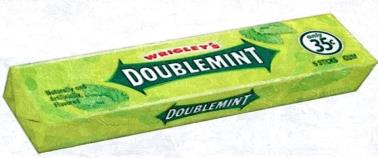 Второе рождение жевательной резинки произошло в США несколько веков спустя. Для жевания стали использовать еловую смолу. Для того чтобы хорошо разжевать этот материал приходилось его долго разогревать во рту, и это сдерживало распространение жевательной резинки.
Вскоре в жевательные резинки стали добавлять сахар и различные ароматизаторы.
Реклама приписывает жевательной резинке самые разнообразные полезные свойства          
–     укрепление зубной эмали,
 -     предотвращение появления зубного камня,
 -     устранение запаха изо рта, 
 - восстановление в рту кислотно-щелочного баланса и т.д.
Жевательная резинка полезна только первые 5-10 минут после еды, так как она способствует выделению желудочного сока, улучшает пищеварение и частично очищает полость рта от остатков пищи.
Если в составе жвачки сахар или глюкоза, то рот превращается в среду для бурного размножения бактерий. При использовании заменителей сахара – другая беда: при длительном употреблении они вредны для здоровья.
Постоянное жевание резинки превращается, во вредную привычку, оно может вызвать гастрит и прочие неприятности.
Так ли полезна жевательная резинка?
- Ребята, давайте попробуем определить все + и – жевательной резинки.
Приятный вкус.
Очищает полость рта.
Освежает полость рта ... 
Снимает мышечное напряжение
    и стресс.
Содержащиеся в жевательной
  резинке сахарозаменители
 восстанавливают кислотно-
щелочной баланс.
Жевание жвачки натощак стимулирует выделение пищеварительного сока, разъедающего слизистые оболочки, что может привести к гастриту и язве. 
Особо упругие жвачки могут разрушить коронки, мосты, выдернуть пломбы. 
Всевозможные химические добавки и красители могут вызывать аллергию, воспаление, раздражение, боль в животе. В «Дирол» содержится краситель Е171, который может вызвать заболевания печени и почек, в «Стиморол» – Е131, краситель, способствующий образованию раковых клеток. И это лишь часть из списка «Минздрав предупреждает!»
Чавканье.
Порча одежды...
Резинка вызывает привыкание сродни кофе и сигаретам. 
Психологи говорят, будто у детей, не выпускающих жвачку изо рта, снижается уровень интеллекта.
Постоянное жевание притупляет внимание и ослабляет процесс мышления, мешая сосредоточиться. 
Расклеивание «на память» 
   резинки, прошедшей челюстно
  -жевательную обработку,
   под стол, на стол, под стул…
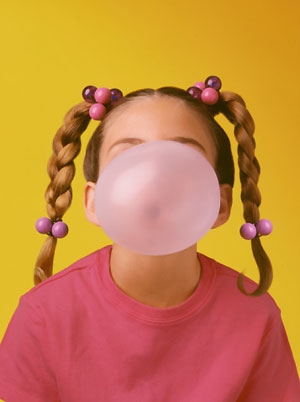 Жвачку  ни в коем случае нельзя проглатывать. Она может застрять в желудочно-кишечном тракте. Известны случаи, когда "жвачка" становилась причиной промывания желудка в стационарных условиях.
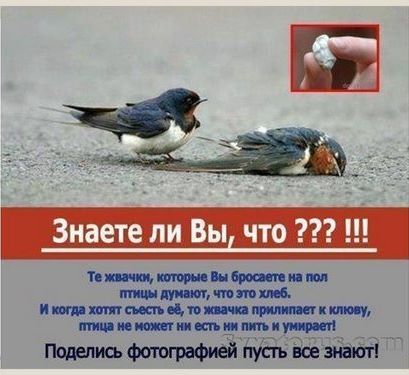 Жевать или не жевать? смотрите сами.
Ведь жевательная резинка никогда не заменит зубную щетку и пасту!!!
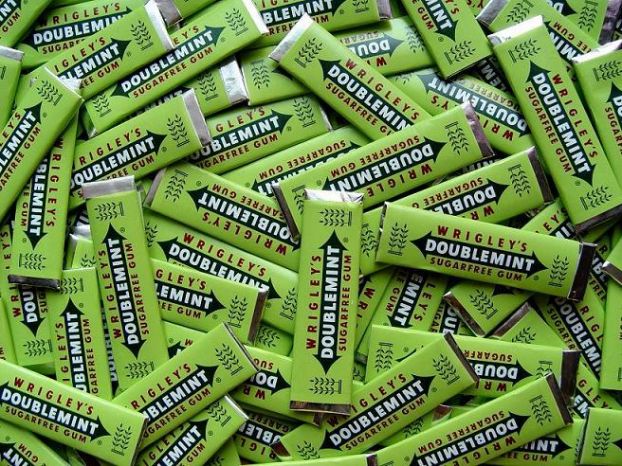